ShMQSh “SARAJ”


                                                             Prof. Habibe Abdii
METALET E ÇMUARA
1. Përsosshmëria e metaleve të çmuara
Elementet ari, argjendi, platina, zhiva, ruteniumi, rodiumi osmiumi, paladiumi dhe iridiumi të njohur si metale të çmuara 
Ari dhe argjendi si metale janë shumë të butë dhe tëatillë janë më praktik për përdorim. Që të fitojnë ngurtësi, përzihen me metale tjera, sikurse janëbakri, nikeli etj. Përzierja e dy ose më shumë metale quhet legurë. 
Masa e metalit të çmuar legurëndo ta quajmë edhe masa e pastër, ndërsa masën e legurës do ta quajmë masa e përgjithshme. 
Raporti i masës së metalit të çmuar (masa e pastër) dhe masa e legurës (masa e përgjithshme)quhet përsosshmëri e metalit të çmuar. Të shprehurit e përsosshmërisë së metalit të çmuar kryhet në dy mënyra: promil dhe menyra angleze.
Te mënyra e PROMILES së përsosshmërisë së metalit të çmuar shprehet në PROMILA. Po ashtu, numri i promileve jep sa pjesë të metalit të çmuar përfshihen te 1000 pjesë të legurës. Për shembull, nëse themi se përsoshmëria e metalit të çmuar është 900 promil , kjo do të thotë se në 1000 pjesë legurë përfshihen 900 pjesë të metalit të çmuar. Nëse e shënojmë masën e përgjithshme me m , pesha e pastër me mb dhe përsosshmëria me f atëherë të shprehurit e përsoshmërisë nëmënyrë promiole është sipas formulës:



     1.   Njehso përsoshmërinë e arit (në mënyrë të promilit) në send të arit nëse masa e pastër është 510g, kurse masa e përgjithshme 800 g.
 Përsoshmëria është
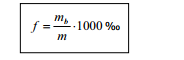 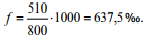 Sipas mënyrës angleze të të shprehurit, përsoshmëria shprehet me karatë,kurse përsoshmëria e argjendit në penivejt. Ari i pastër ka përsosshmëri 24 karatë, kurse përsosshmëria e argjendit të pastër është 240 penivejt. 
      2. Prodhimi i arit me përsosshmëri 14 karat, ka 14 pjesë të pastra të arit prej 24 pjesë të legurës. 3. Prodhim i argjendit me përsosshmëri prej 200 penivejt ka 200 pjesë të argjendit të pastër prej 240 legura.

 Njësia më e vogël prej karatës dhe penivejtit është grejn. Poashtu, 1 karat ka 4 grejn kurse 1penivejt 24 grejn.Ari me përsosshmëri 22 karatë quhet ar standard, kurse argjenti me përsosshmëri 222 penivejtë argjend standard .
Detyra për punë të pavarur1. а) Çka është përsosshmëria e metalit të çmuar?b) Cilët janë mënyrat e të shprehurit të përsosshmërisë së metalit të çmuar?
2. Sa pjesë bakër ka legura e arit me përsosshmëri:а) 920 ‰ b) 870 ‰?
3. Sa karat ka ari i pastër, kurse ari standard?
4. Sa grejn kaа) MJETI i arit me përsosshmëri 20 karat;b) MJETI i argjent me përsosshmëri 210 penmivejtë?
2. Njehsimi i përsosshmërisë
Detyrat te të cilat njehsohet përsosshmëria e metalit të çmuar, mund të ndahen në dy tipa:
    • detyra te të cilat kërkohet të shprehurit e përsosshmërisë prej mënyrës promile në angleze dhe anasjelltas,• detyra te të cilat njehsohet përsosshmëria e metalit të çmuar nëse dihen masa e pastër emetalit të çmuar dhe masa e përgjithshme e legurës 
1. Shprehe përsosshmërinë e arit prej 800 % në mënyrën angleze.E parashtrojmë proporcionin x : 24 = 800:1000 dhe fitojmë
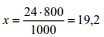 2. Mjeti i argjent ka masë 400g dhe përmban 350g argjent të pastër. Shprehe përsosshmërinëe argjentit në mënyrë promile.Përsosshmëria e argjentit është:

3. Mjeti i arit me masë të përgjithshme 300g përmban 249g ar të pastër. Shprehe përsosshmërinë e arit në dy mënyra.Së pari do ta shprehim përsosshmërinë në mënyrë promile. 

përkatësisht  830 ‰ .
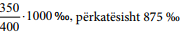 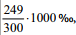 Tani do ta njehsojmë në mënyrë angleze. Prej proporcionit x : 24 = 830 :1000 kemi


   Detyra për punë të pavarur 
   1. Shprehe përsosshmërinë e argjendit në mënyrën angleze nëse në 590 ‰2. Përsosshmëria e arit është 15,36 karat. Shprehe përsosmërisnë e arit në mënyrë promil?3. Mjeti i arit me masë 330g përmban 198g ar të pastër. Shprehe përsosmërinë e arit në:а) në mënyrë promile; b) në mënyrë angleze.
    4. Mjeti i argjendit me masë 250g përmban 105g ar të pastër. Shprehe përsosmërinë e argjendit në:а) në mënyrë promile; b) në mënyrë angleze
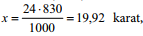 3. Njehsimi i masës së pastër dhe të përgjithshme
Për njehsimin e masës së pastër të metalit të çmuar duhet të jenë të njohura përsosmëriadhe masa e përgjithshme Do të shqyrtojmë disa shembuj :
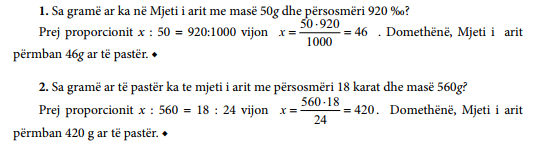 Për njehsimin e masës së përgjithshme të legurës, është e nevojshme të njihen përsosmëria e metaleve të çmuara dhe masa e pastër.
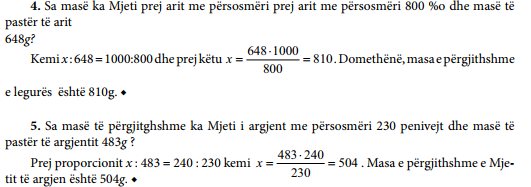 Detyra për punë të pavarur
   1. Sa ar të pastër përmban mjeti i arit me masë 180g dhe përsosmëri 880 ‰?
   2. Mjeti i argjendtë me përsosmëri 850 ‰ përmban 595g argjend të pastër. Sa është masae përgjithshme?
   3. Mjeti i arit me përsosmëri 750 ‰ përmban 126g ar të pastër. Sa ar të pastër duhet t’ishtohet Mjeti të arit të jetë 800 ‰?